РОССИЙСКАЯ ТОРГОВАЯ КОМПАНИЯ “ХУА НО Э СЯН” (РТК) – новый коммерческий инструмент поддержки отечественных экспортёров в Китае
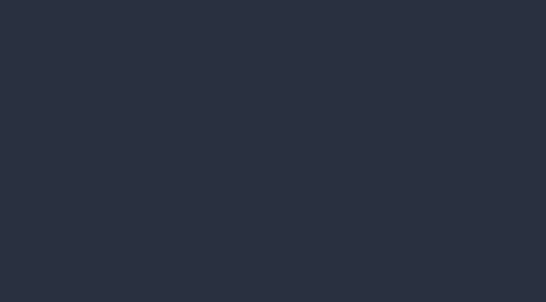 Подготовлено для
 онлайн конференции с представителями российских компаний-экспортеров

20.11.2020
Основные сведения
Дата регистрации: 29 апреля 2020 года
Наименование: 
Кит: 华诺俄翔（北京）贸易有限公司  Англ: Beijing Hua Nuo E Xiang (REX) Trading Company Limited) Рус: РТК в Китае
Значение названия: Россия парит в согласии с Китаем (~ процветающий Китай обещает парить с Россией по всему миру) 
Основная задача компании:  1) поддержка и развитие существующего и создание нового экспорта, оказание практического содействия в Китае (в том числе финансовой и иной значимой поддержки) российским производственным и экспортным компаниям (несырьевой экспорт), выходящим на рынок КНР или планирующим расширить там свое присутствие 2) привлечение китайских инвесторов и подрядчиков в проекты, реализуемые ВЭБ.РФ на территории Российской Федерации. 
Уставный капитал Компании: 10 млн. евро Команда: 30 чел (СД 3 чел: 2 от ВЭБ Азия и 1 от РЭЦ)
Структура Собственности:  ВЭБ Азия Лимитед – 99%,  АО «Российский Экспортный Центр» - 1%
География присутствия: г. Пекин, (в дальнейшем - провинции Сычуань (г. Чэнду), Хэйлунцзян (г. Харбин), Гуандун (г. Гуанчжоу), Шаньдун (г. Циндао))
Ключевые ресурсы: профессиональная команда, связи, механизм обеспечение финансовых гарантий и страхования экспортных рисков, логистические инструменты (контейнерные поезда), гос. поддержка экспорта из РФ и импорта в КНР
Основные потоки поступления доходов: плата за успех (success fee) от фактического объема экспортированной продукции  (регрессивная шкала комиссии от 10% до 0,5% от факта экспорта в течение 3 лет);
Политическая поддержка: проект РТК в Китае планируется к включению в дорожную карту Минэк РФ -Минком КНР
2
Ключевые клиенты:
Российское предприятие-производитель, заинтересованное в выходе на рынок, поддержании и развитии продаж своей продукции в КНР в течении 3-х лет через РТК, отвечающее следующим критериям:

Конкурентный продукт (товар или услуга)
Профессиональная команда
Наличие стратегии развития предприятия (в идеале - экспорта)
Заинтересованность и вовлеченность первого лица 
Финансовая стабильность

По размеру бизнеса предложение ориентировано на:
средние предприятия, которые не могут позволить себе риски содержания собственной торговой структуры на этапе выхода и закрепления на рынке – важность для РТК - 70%
крупные предприятия, которые:
а) не имеют собственной профессиональной коммерческой команды в КНР, либо 
б) готовы использовать РТК в качестве альтернативной платформы работы на рынке КНР - важность для РТК - 30%

Цель: 1000 экспортных стартапов за 2 года (min 800 успешных) с объёмом экспорта ≈ 300к-1М долл/месяц
3
Основные услуги
Услуги и механизмы ценообразования:
«логистика» - транспортно-экспедиционное агентирование. Критерии – сохранность, скорость (и точность сроков доставки), цена. Стоимость услуги: в конт. по типу, в т.ч. сборные контейнера;     Прием контейнерных поездов в КНР 
«импорт» - вход на рынок КНР (товарные знаки, импорт, сертификаты, этикетки). Критерии – срок, цена. Результат: очищенный товар на складе. Возможность продаж потребителям в Китае. Стоимость услуги: % от стоимости всего ввезенного в КНР товара в течение 3 лет;
«поставка» - разовая сделка клиента с подобранным на территории КНР партнером. Сумма комиссии от 10-0.5% по шкале сумм контракта
«дистрибьютор» – организация продаж товара в КНР на уровне провинций через подобранных партнеров. Стоимость услуги: % от стоимости всего ввезенного в КНР товара в течение 5 лет;

«платформа» - создание оптимальной базовой платформы присутствия для клиента (кадровое ядро, регистрация юр лица, бух, налоги, фин. схемы) для работы с товаром в КНР. (5-50к евро, case by case);
ТЭО
Success fee
Консалтинг
4
Стратегическая цель – Развитие нового экспорта:
Определение конкурентоспособных ниш в РФ и создание производств (через механизм ФПФ, с привлечением китайских инвесторов), ориентированных на экспорт. Запуск экспорта продукции;

Масштабирование успешных практик пилотного проекта в Китае на ЮВА в горизонте 5 лет и на АТР в горизонте 10 лет; 

Создание коммерчески эффективной экосистемы ВЭБ.РФ и РЭЦ по продвижению российской продукции в мире.
5
БЛАГОДАРИМ ВАС ЗА УДЕЛЁННОЕ ВРЕМЯ И ПРОЯВЛЕННЫЙ ИНТЕРЕС

ЖЕЛАЕМ ЗДОРОВЬЯ, ПРОЦВЕТАНИЯ И УСПЕХОВ НА КИТАЙСКОМ РЫНКЕ!
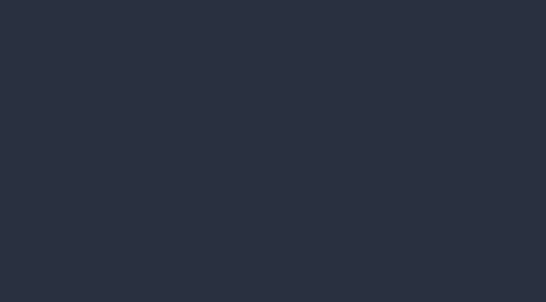 КОМАНДА РТК в КИТАЕ